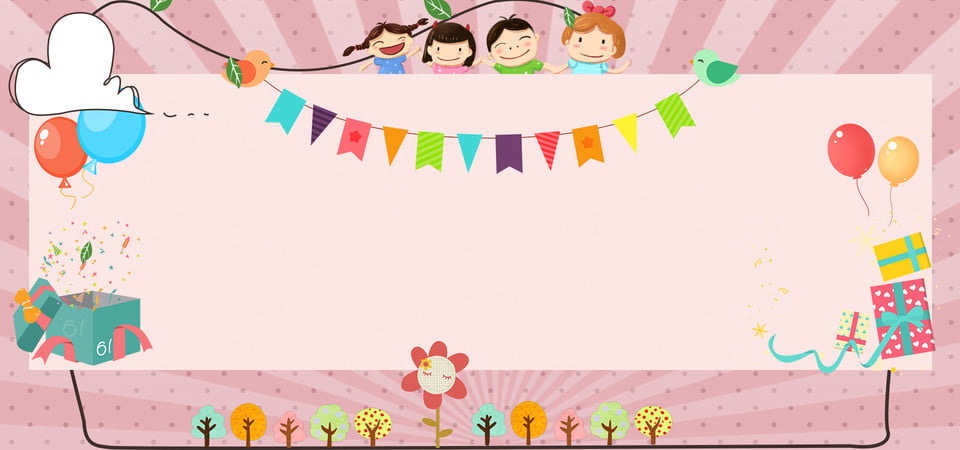 EM YÊU THƯƠNG GIA ĐÌNH
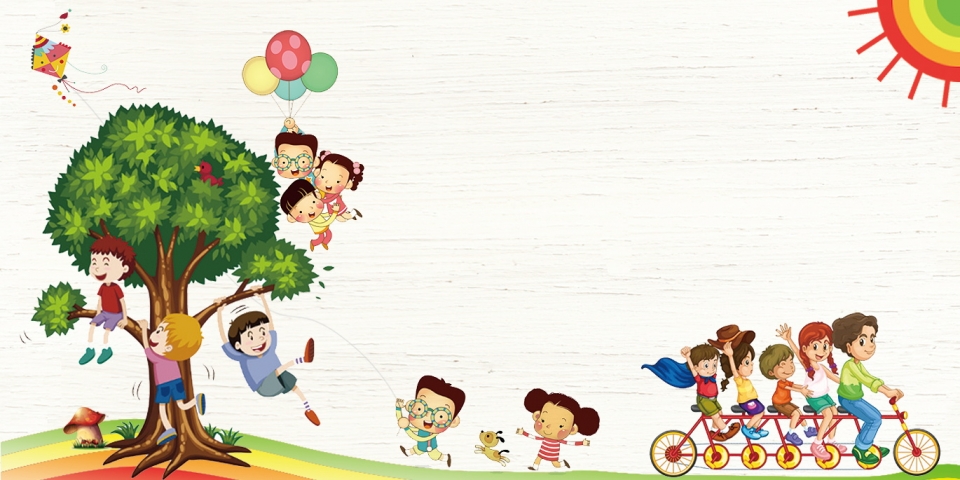 Khëi ®éng
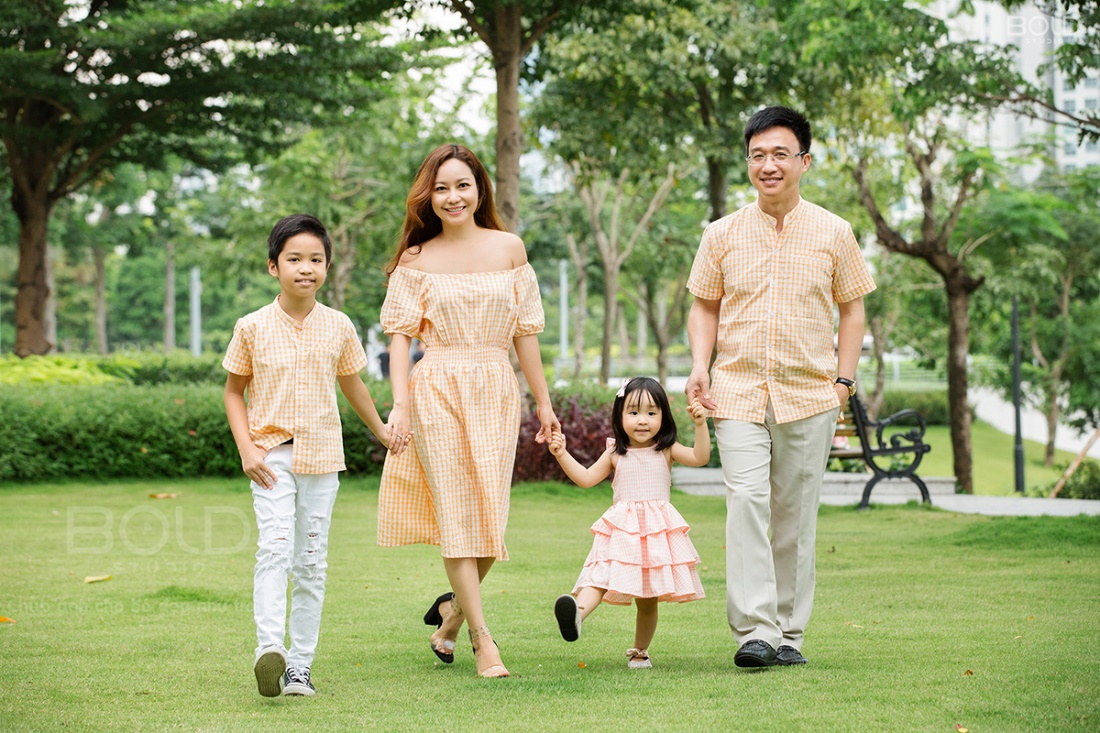 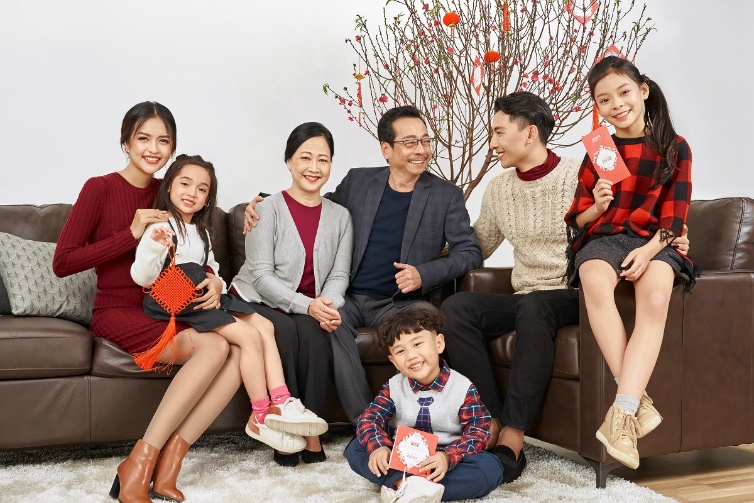 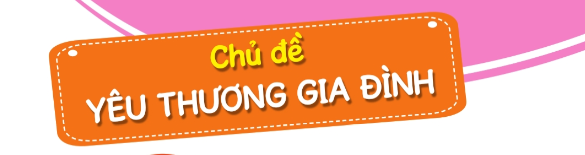 Bµi 7: Yªu th­ư¬ng gia ®×nh
Ho¹t ®éng 1: KÓ chuyÖn theo tranh
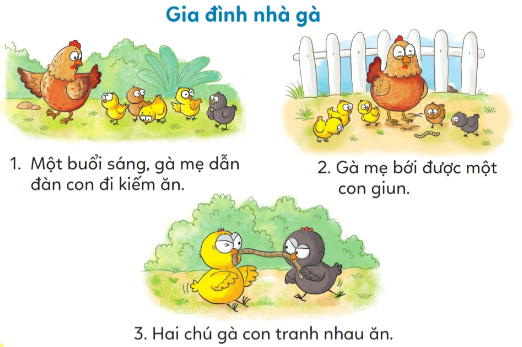 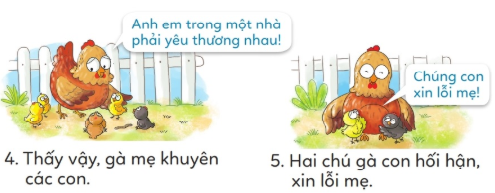 C©u hái th¶o luËn: - Gµ mÑ ®· lµm g× ®Ó ch¨m sãc ®µn con?- Gµ mÑ ®· khuyªn g× khi c¸c con tranh måi?- ViÖc lµm ®ã cña gµ mÑ thÓ hiÖn ®iÒu g×?
Ho¹t ®éng 2: T×m hiÓu sù quan t©m, ch¨m sãc cña «ng bµ, cha mÑ ®èi víi con ch¸u.
Th¶o luËn:
¤ng bµ bè mÑ trong mçi tranh ®ang lµm g×?
Nh÷ng viÖc ®ã thÓ hiÖn ®iÒu g×?
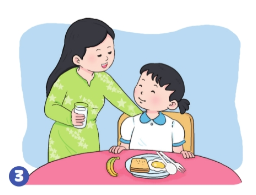 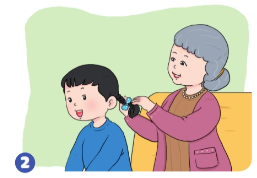 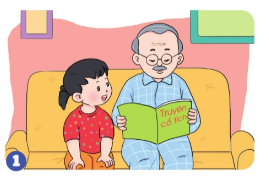 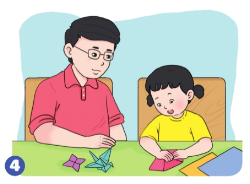 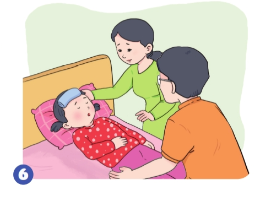 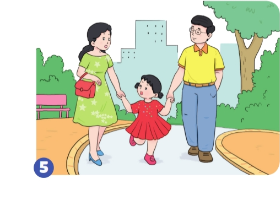 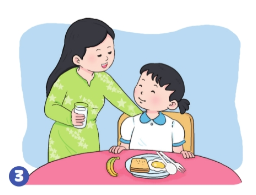 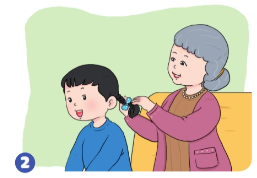 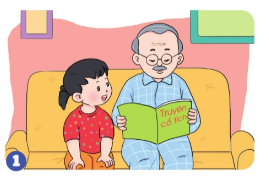 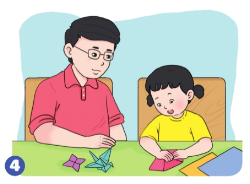 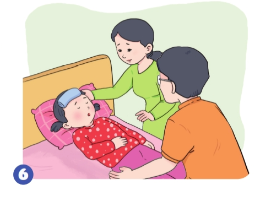 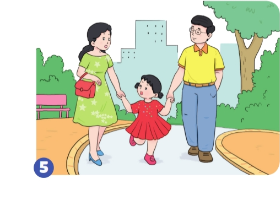 Những việc làm của ông bà, bố mẹ thể hiện sự yêu thương, quan tâm, chăm sóc bạn nhỏ.
V× sao mäi ng­ưêi trong gia ®×nh cÇn yªu th­ư¬ng nhau?
Liªn hÖ:
¤ng bµ, bè mÑ, anh chÞ ®· thÓ hiÖn sù yªu th­ư¬ng, ch¨m sãc con nh­ư thÕ nµo?
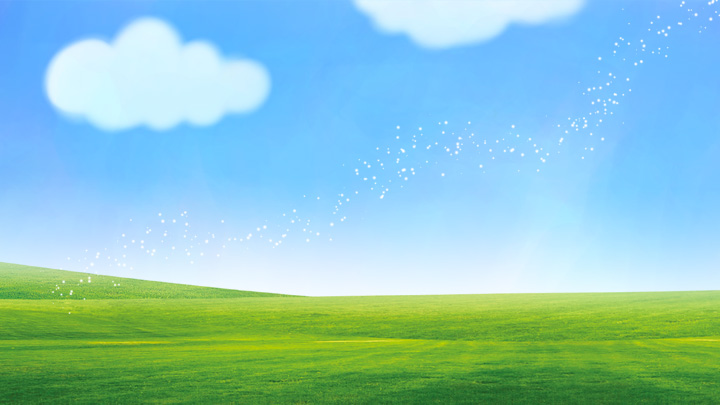 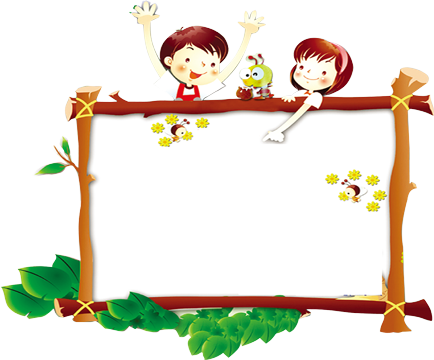 校园
安全
Thư giãn
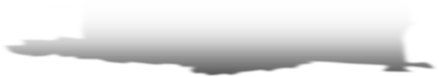 Ho¹t ®éng 3: Th¶o luËn vÒ c¸ch thÓ hiÖn t×nh yªu th­ư¬ng
B¹n trong tranh ®· lµm g× ®Ó thÓ hiÖn t×nh yªu thư­¬ng víi ngư­êi th©n?
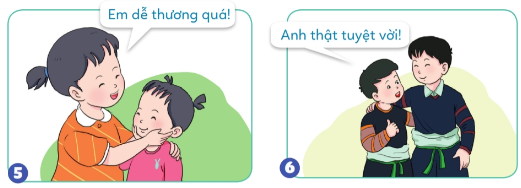 Nh÷ng cö chØ thÓ hiÖn t×nh yªu thư­¬ng víi ngư­êi th©n lµ g×?
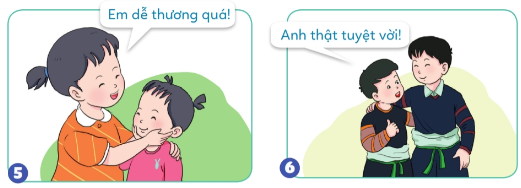 Nh÷ng lêi nãi thÓ hiÖn t×nh yªu thư­¬ng víi ngư­êi th©n lµ g×?
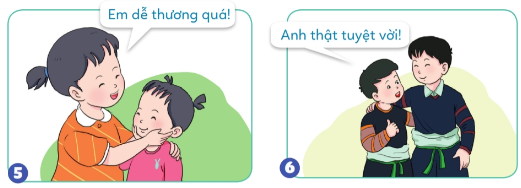 KÕt luËn: ¤ng bµ, bè mÑ, anh chÞ lµ nh÷ng ng­ưêi th©n yªu duy nhÊt cña c¸c con. C¸c con h·y thÓ hiÖn t×nh yªu th­ư¬ng víi ng­ưêi th©n b»ng nh÷ng cö chØ, lêi nãi phï hîp.
Liªn hÖ:
Con ®· thÓ hiÖn t×nh yªu th­ư¬ng víi ngưêi th©n cña m×nh nh­ư thÕ nµo?
T×nh huèng:
Con rÊt thÝch mãn gµ r¸n. Chñ nhËt võa råi, mÑ ®­ưîc nghØ vµ lµm mãn gµ chiªn gißn cho c¶ nhµ ¨n. Khi mÑ bª ®Üa gµ ra con ®· nãi g× vµ lµm g×?
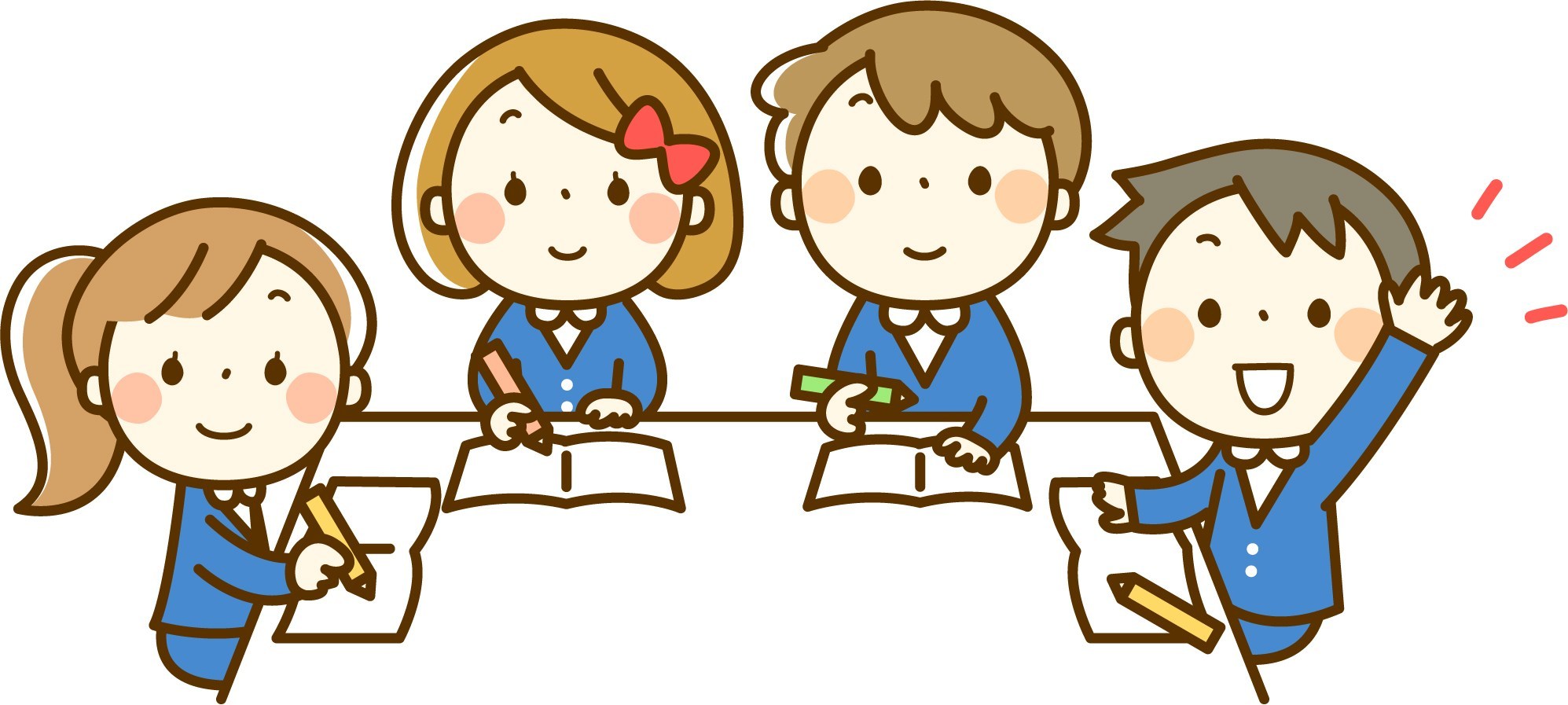 Củng cố
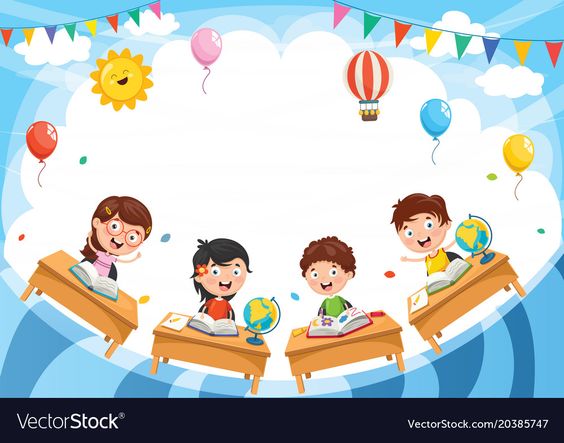 Dặn dò
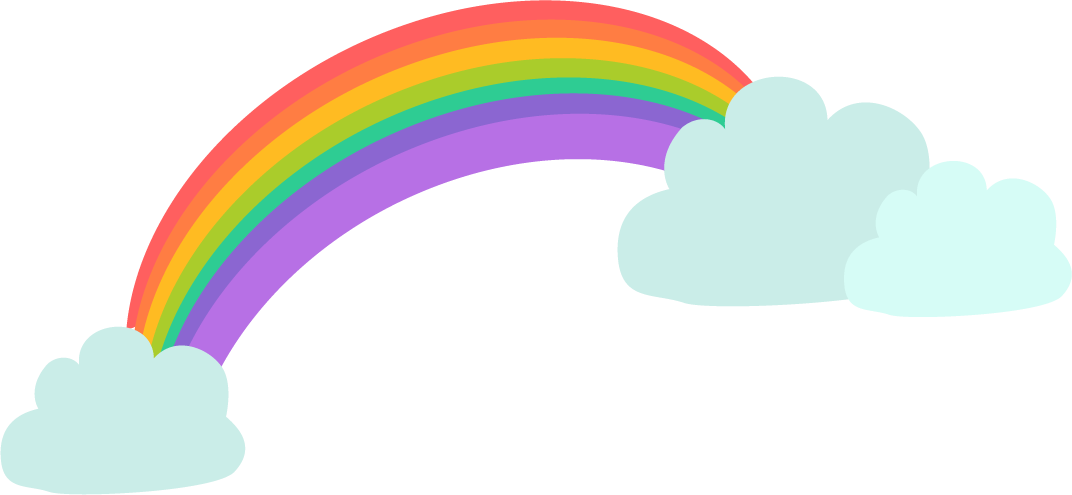 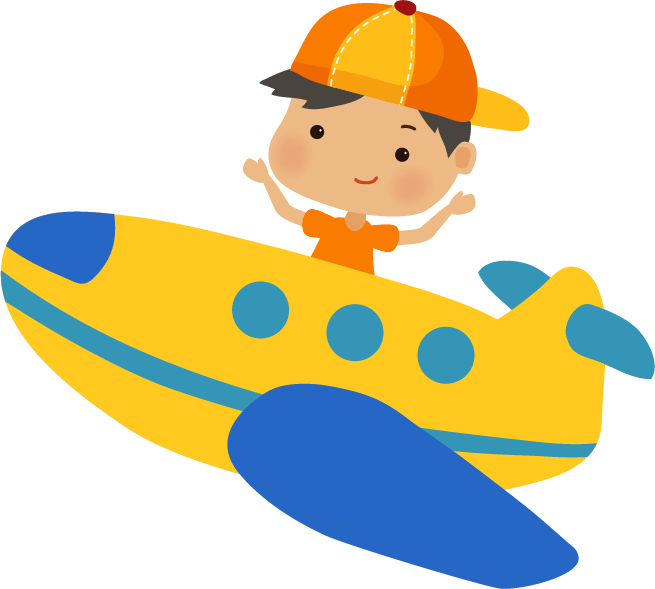 Tạm biệt và 
hẹn gặp lại!
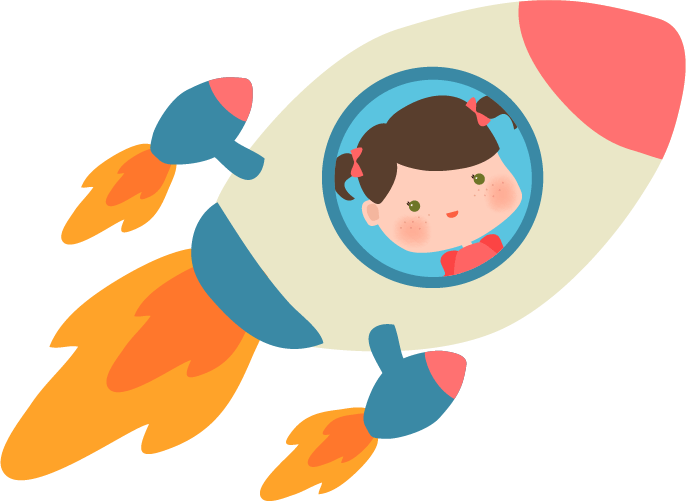 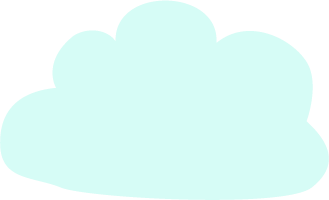 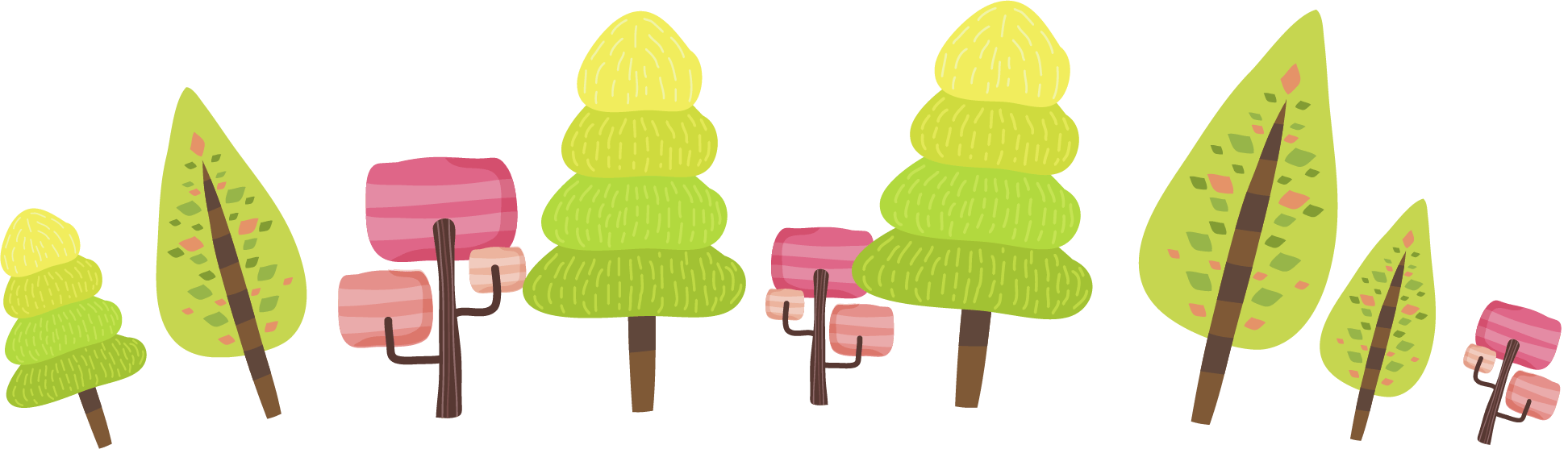 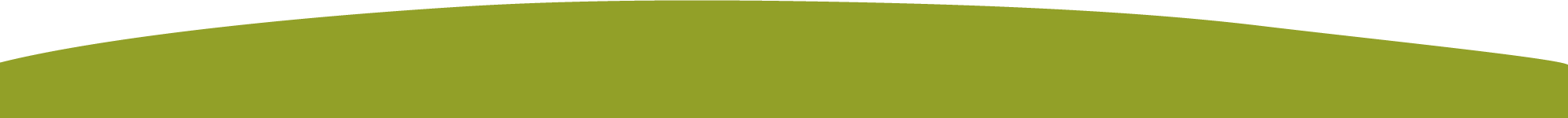